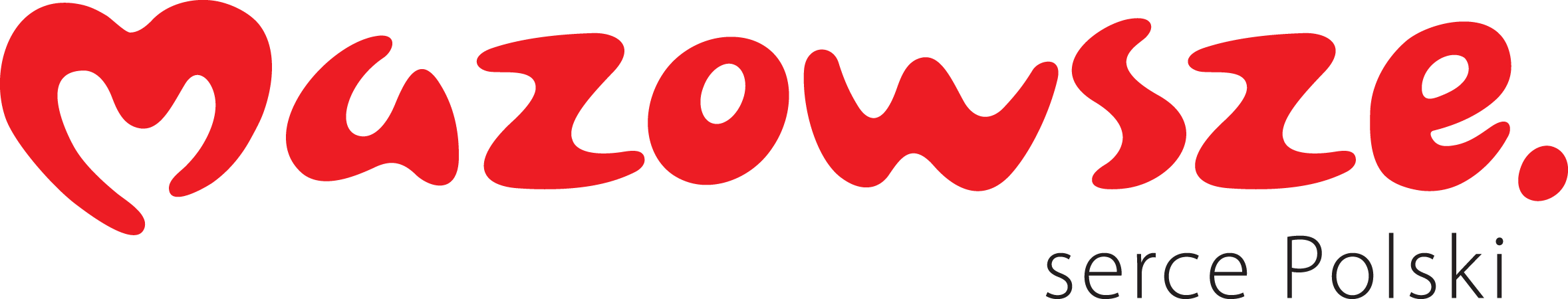 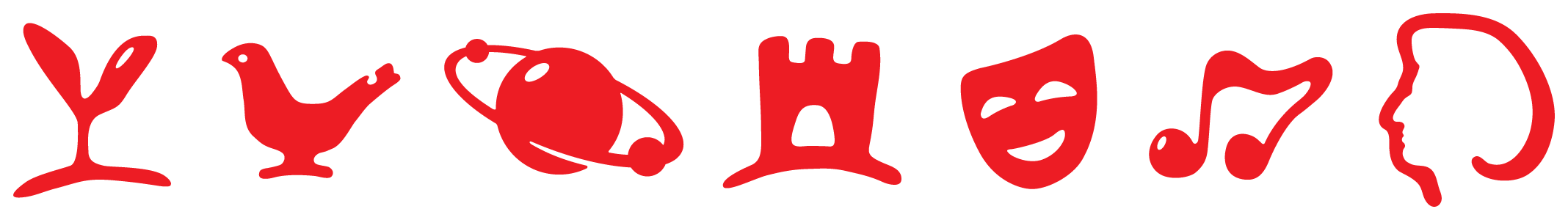 XV Mazowiecki Kongres
Rozwoju Obszarów Wiejskich
Porównanie PROW 2014-2020 z PS WPR 2023-2027
Departament Rolnictwa i Rozwoju Obszarów Wiejskich
Urząd Marszałkowski Województwa Mazowieckiego 
w Warszawie
Warszawa, 14 grudnia 2022 r.
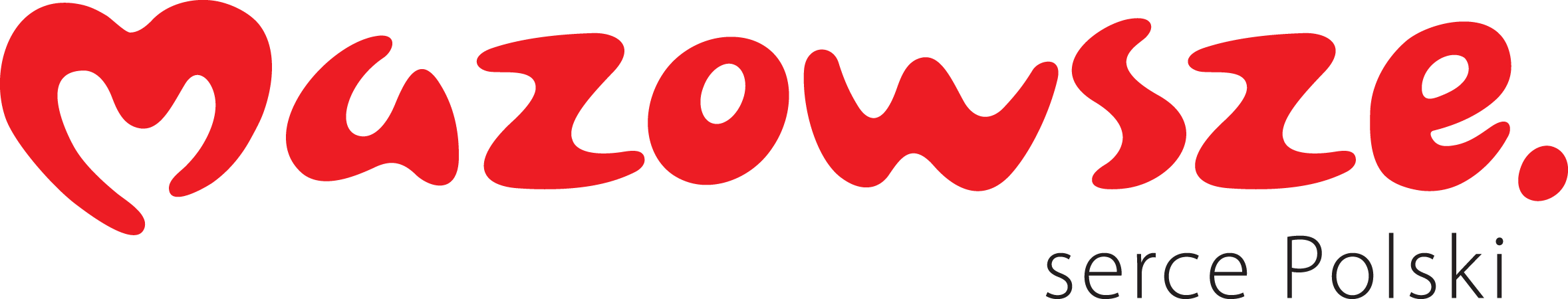 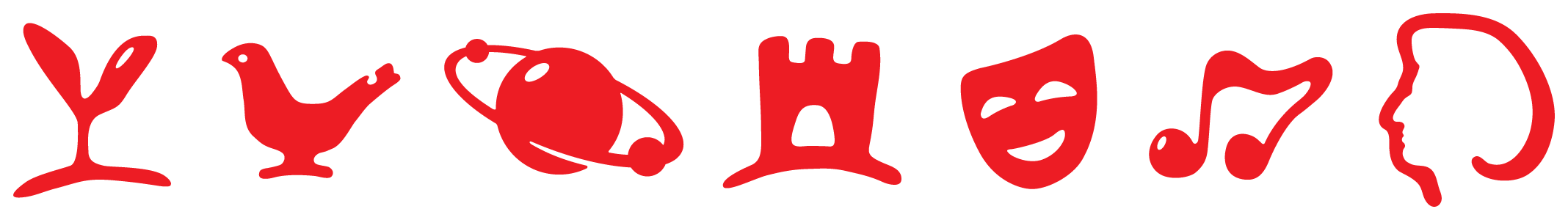 Działania wdrażane przez SW
Warszawa, 14 grudnia 2022 r.
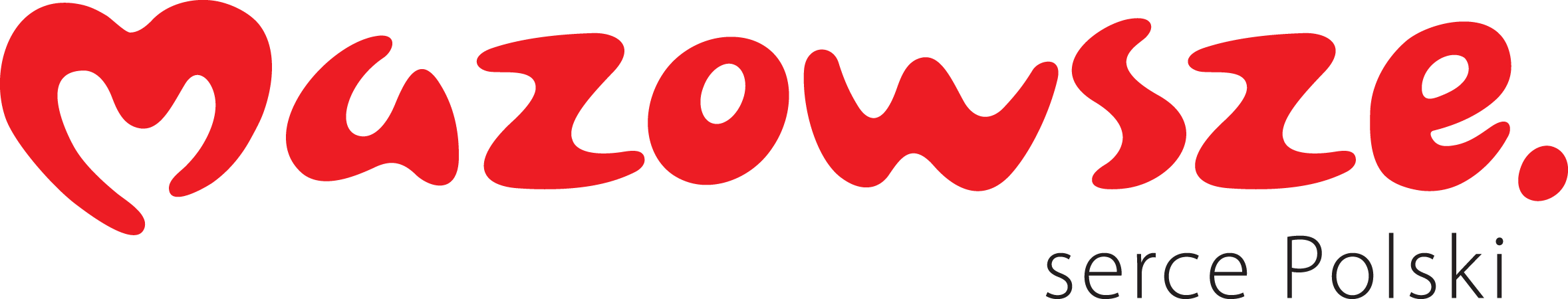 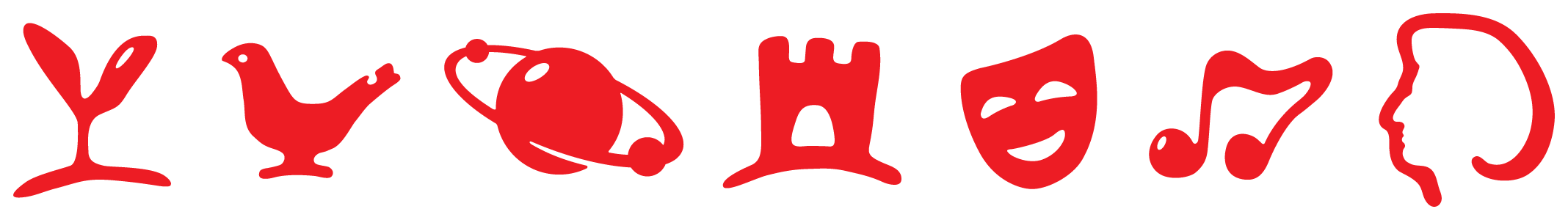 Warszawa, 14 grudnia 2022 r.
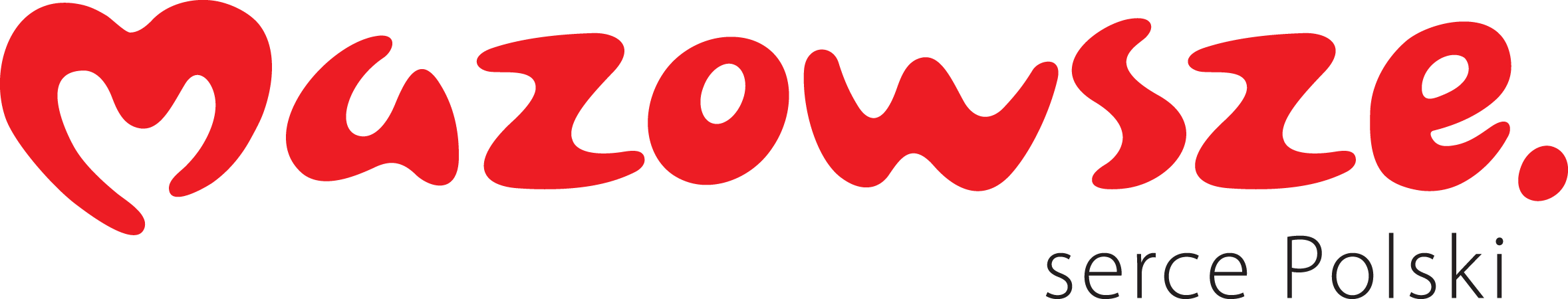 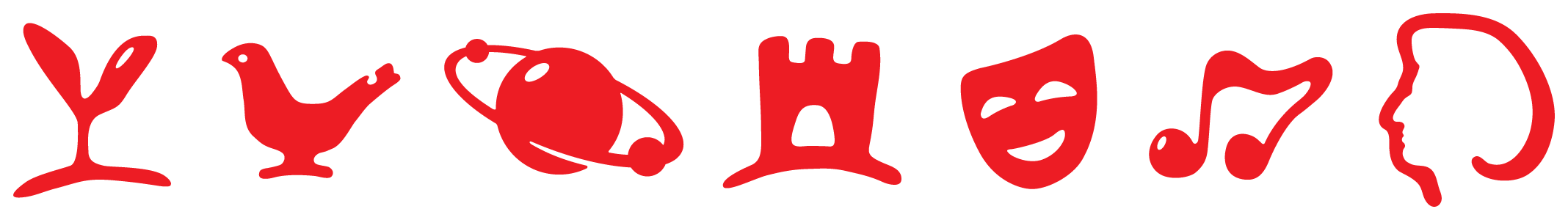 Działania Samorządu Województwa Mazowieckiego (SW)
Efekty procesu konsultacji dokumentów programowych
Warszawa, 14 grudnia 2022 r.
4
Warszawa, 2021 r.
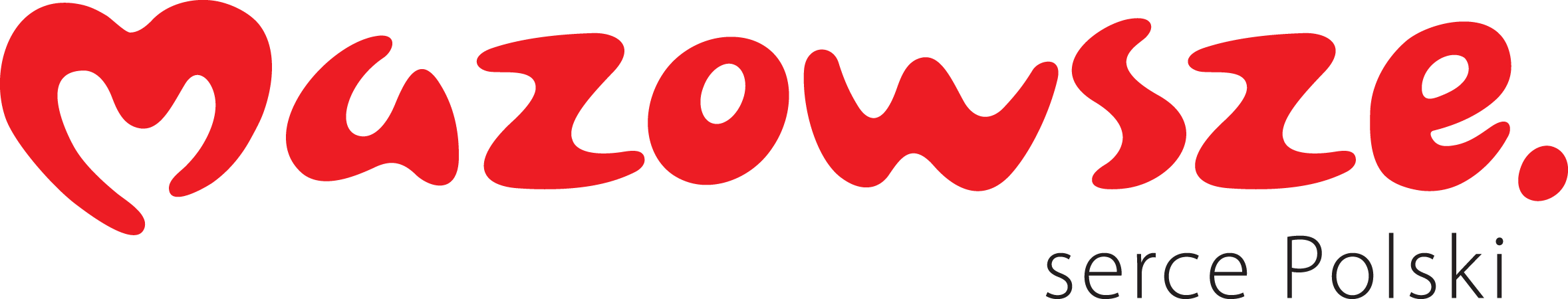 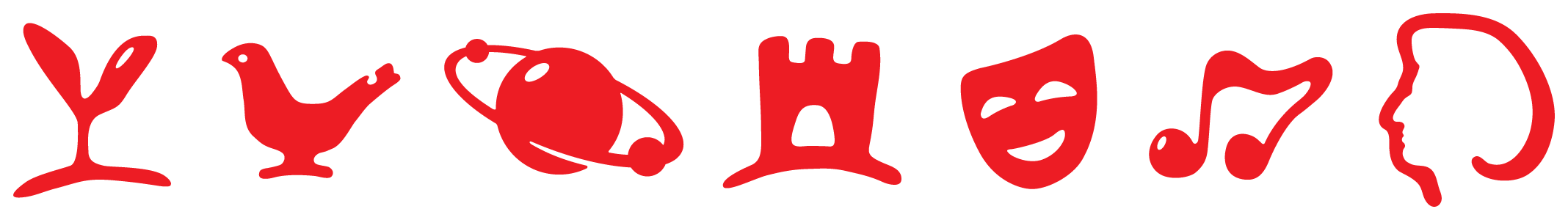 LEADER
Warszawa, 14 grudnia 2022 r.
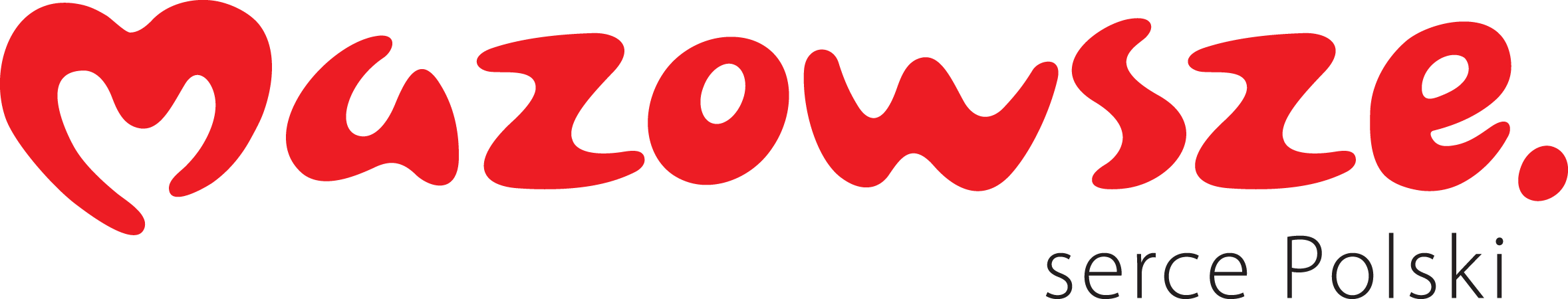 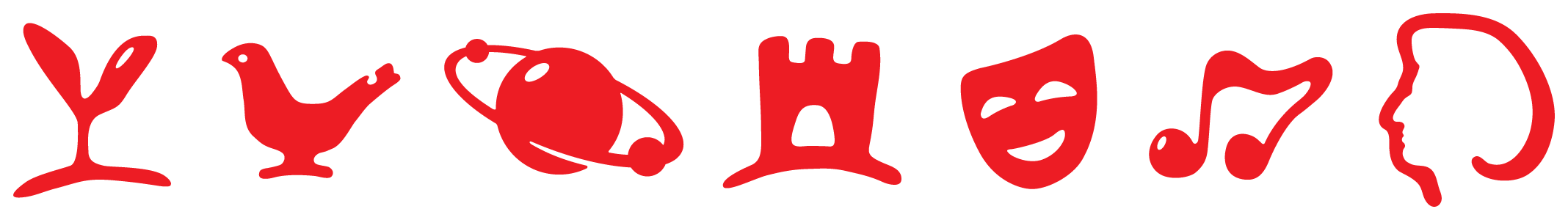 LEADER
Warszawa, 14 grudnia 2022 r.
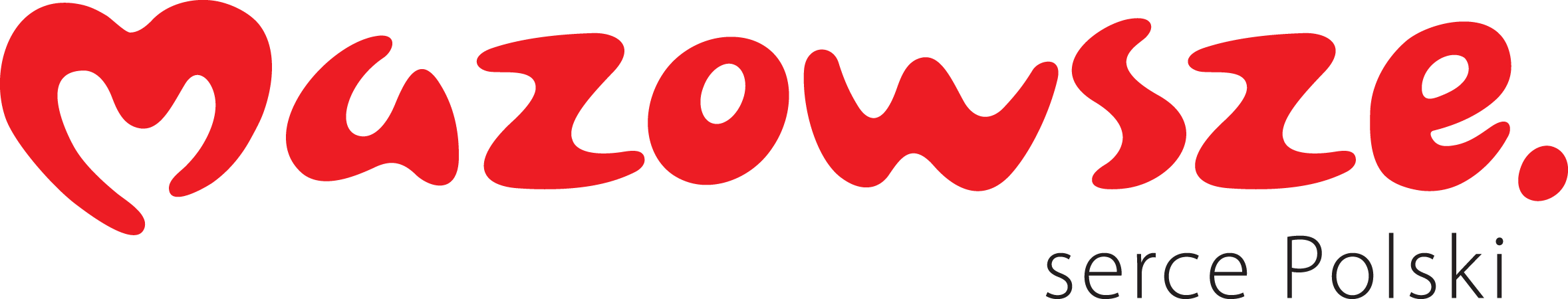 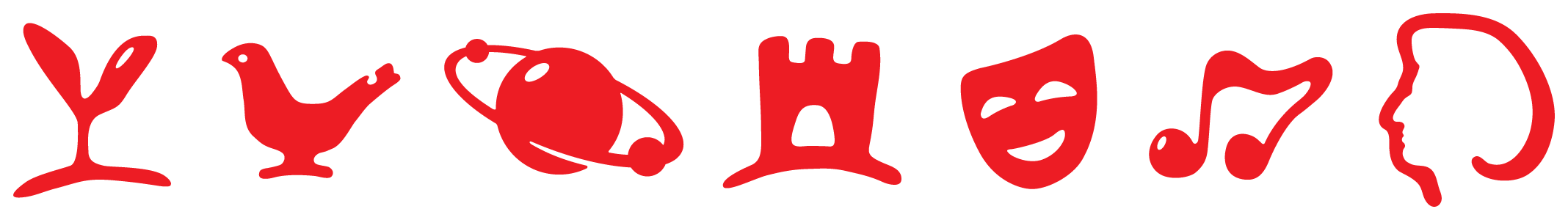 LEADER
Warszawa, 14 grudnia 2022 r.
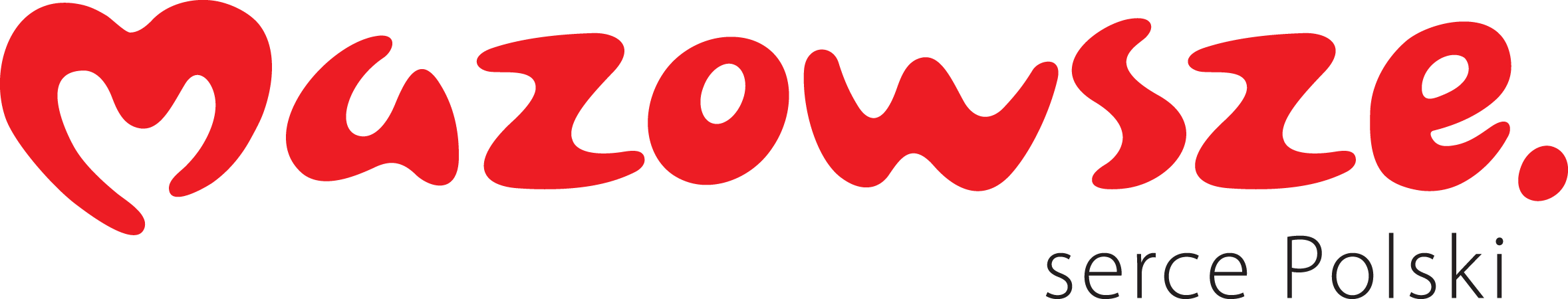 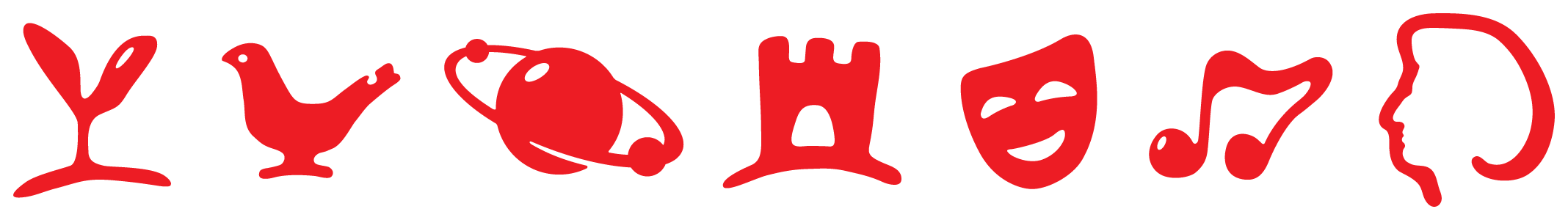 LEADER
Szacunkowa wartość „koperty regionalnej”
Na tym etapie ze względu na wiele zmiennych nie jest możliwe operowanie precyzyjnymi kwotami, a przedstawione wartości są szacunkami.
Warszawa, 14 grudnia 2022 r.
8
Warszawa, 2021 r.
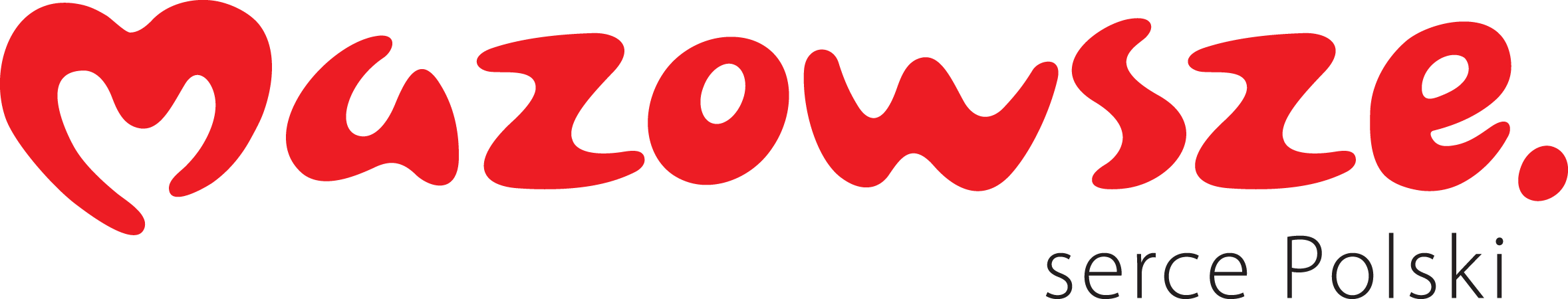 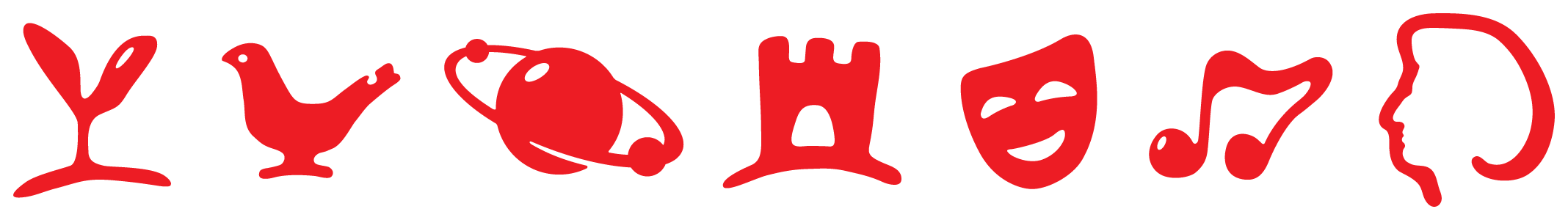 LEADER
Efekty procesu konsultacji dokumentów programowych
Warszawa, 14 grudnia 2022 r.
9
Warszawa, 2021 r.
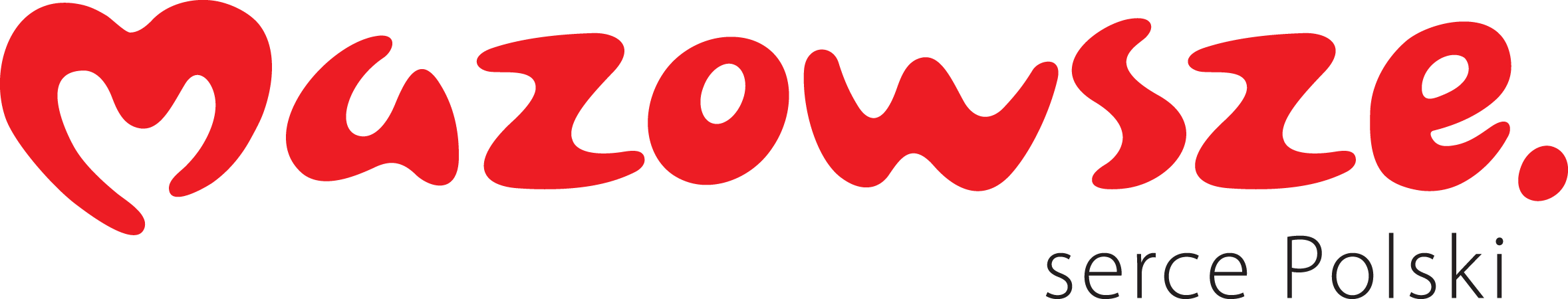 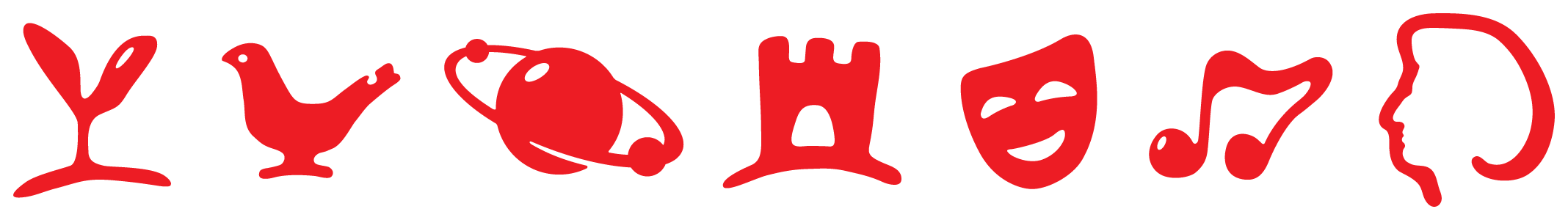 PROW – PS WPR najistotniejsze zmiany
Warszawa, 14 grudnia 2022 r.
10
Warszawa, 2021 r.
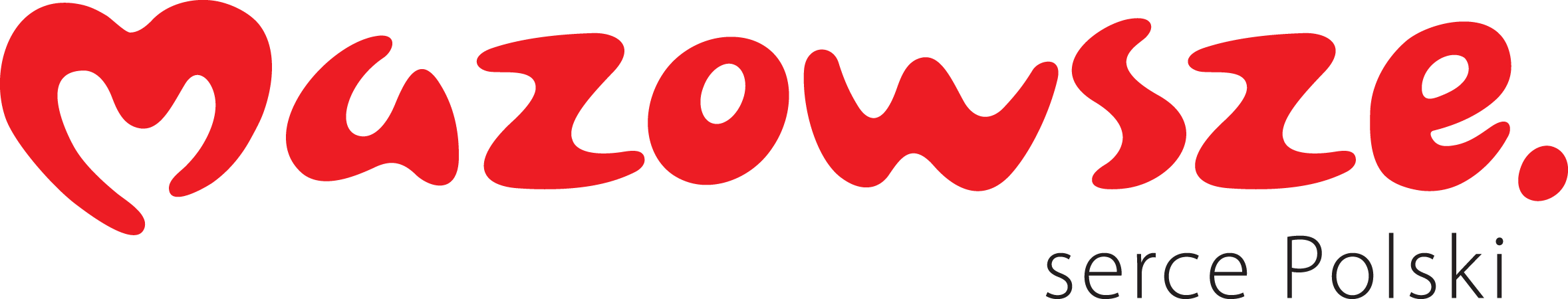 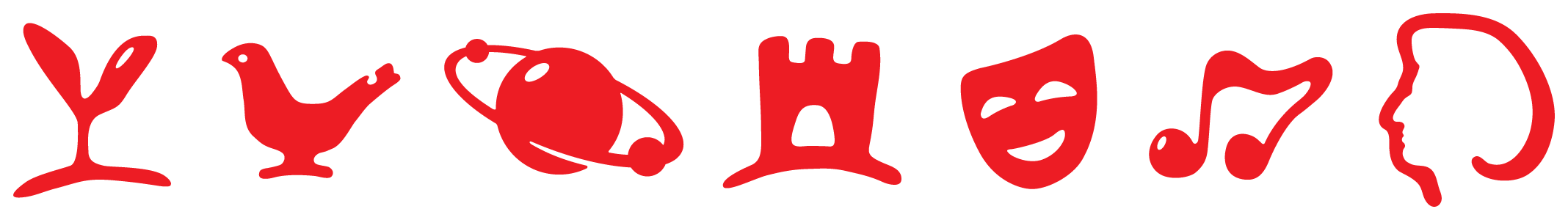 Dyskusja
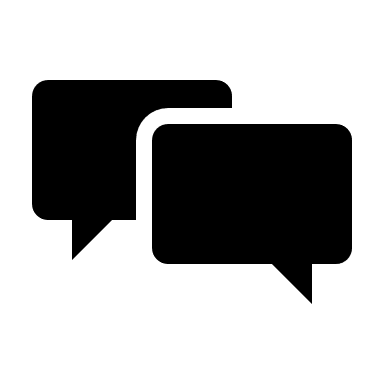 Warszawa, 14 grudnia 2022 r.
11
Warszawa, 2021 r.